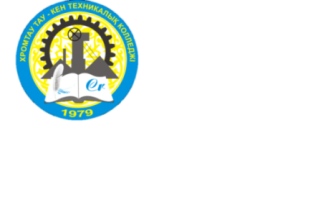 ГККП  «Хромтауский горно- технический  высший  колледж»
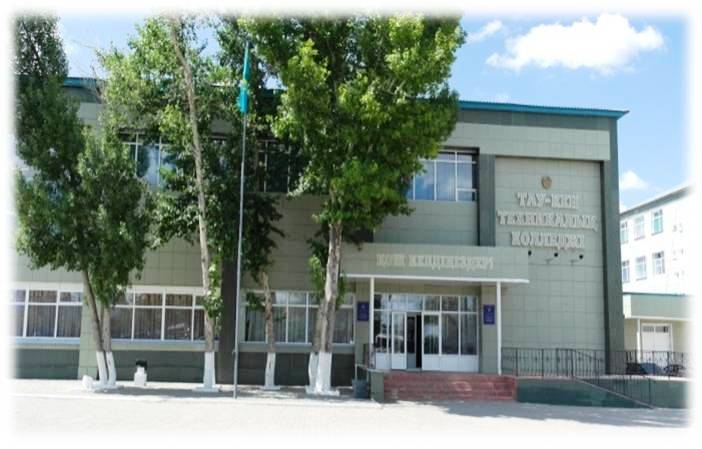 П О Р Т Ф О Л И О 
Таласбаевой Гаухар Темирбековны
Преподавателя русского языка и литературы
2020-2021 учебный год
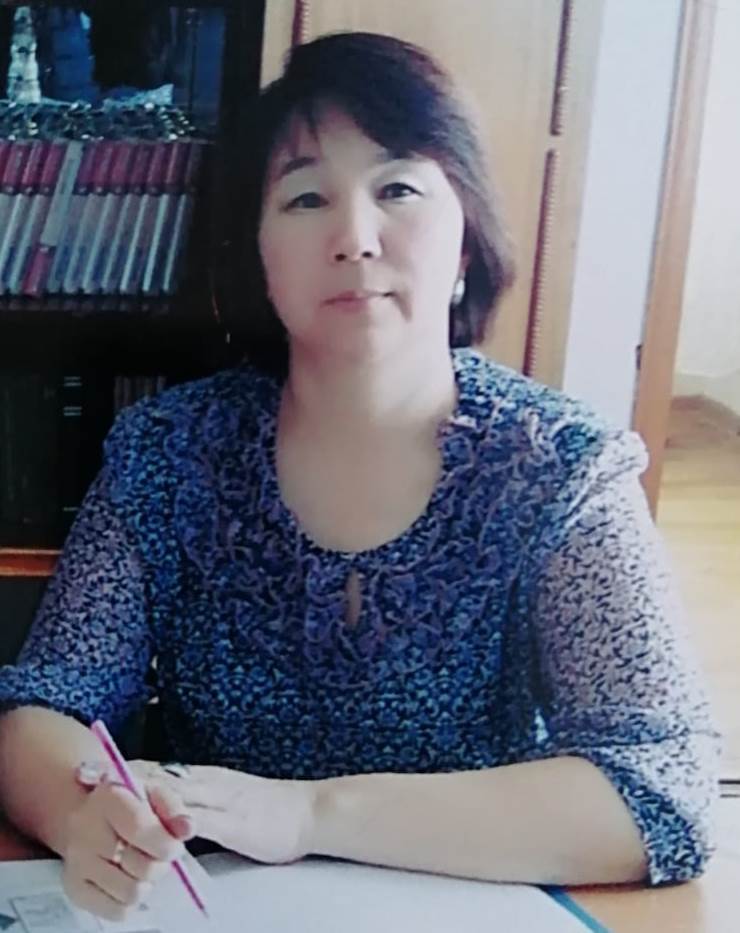 Таласбаева Гаухар Темирбековна
Образование высшее, АГУ им. К.Жубанова
- Преподаватель русского языка и литературы первой категории
- Стаж работы в данной организации образования 16 лет
Сведения о повышении квалификации профессиональной подготовки Таласбаевой Гаухар Темирбековны преподавателя русского языка и литературы
КОПИИ ДОКУМЕНТОВ О ПРОХОЖДЕНИИ КУРСОВ ПОВЫШЕНИЯ КВАЛИФИКАЦИИ ПО
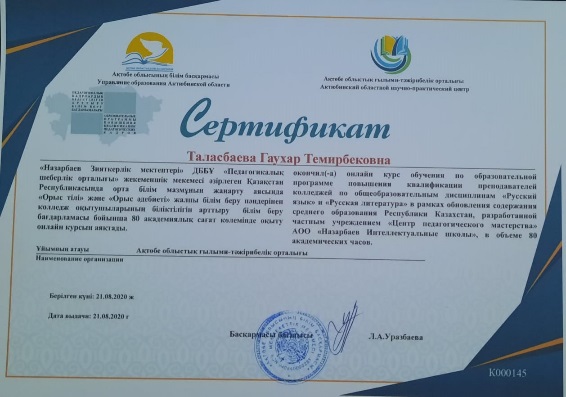 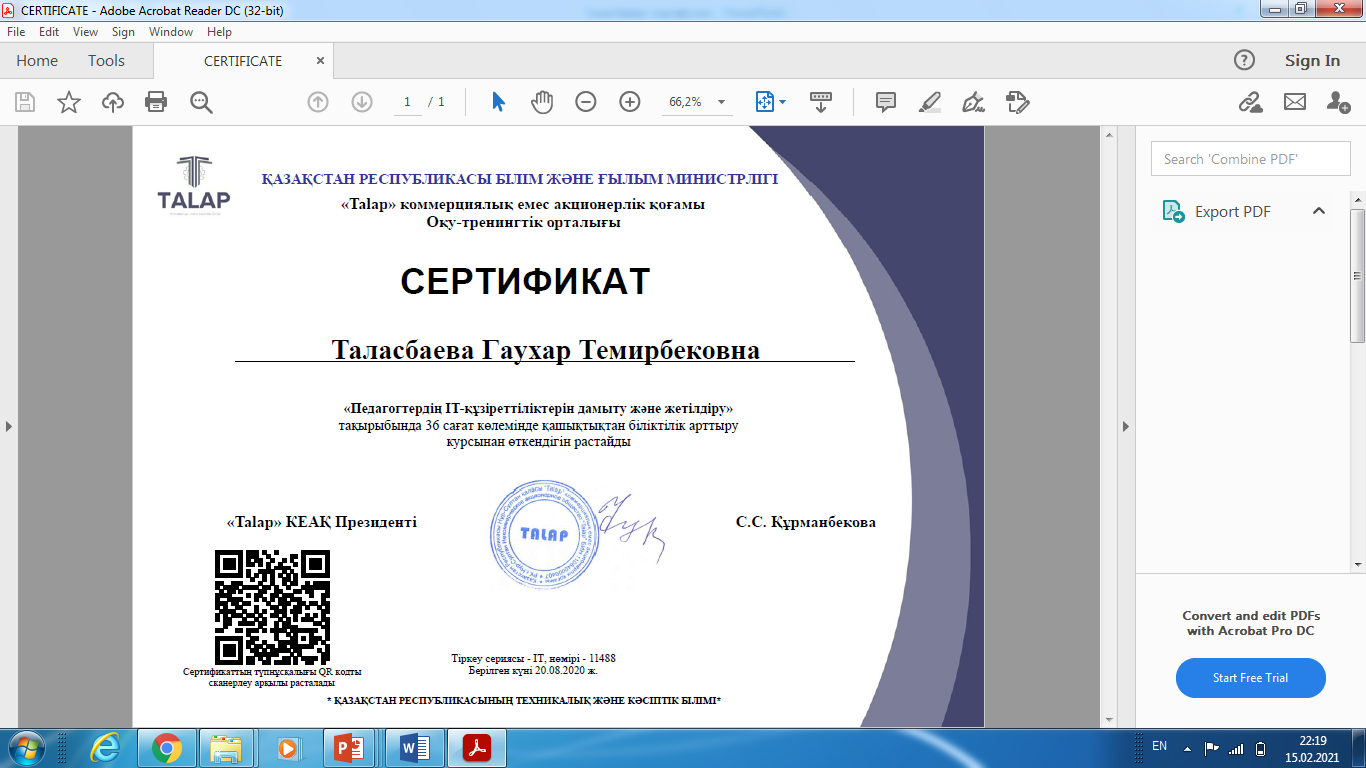 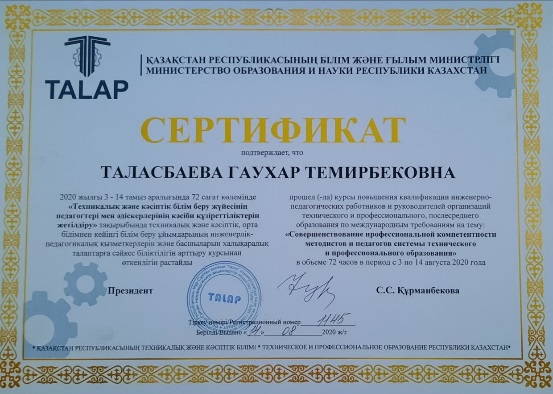 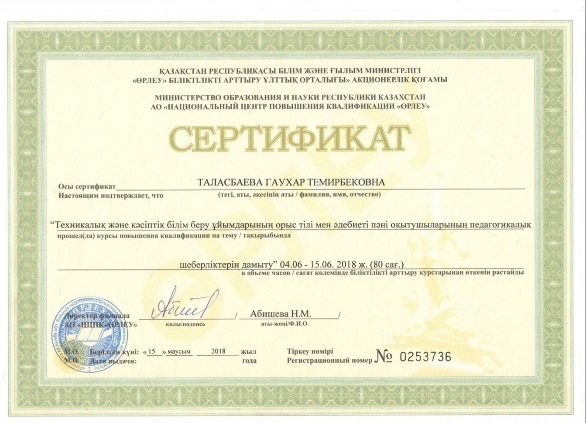 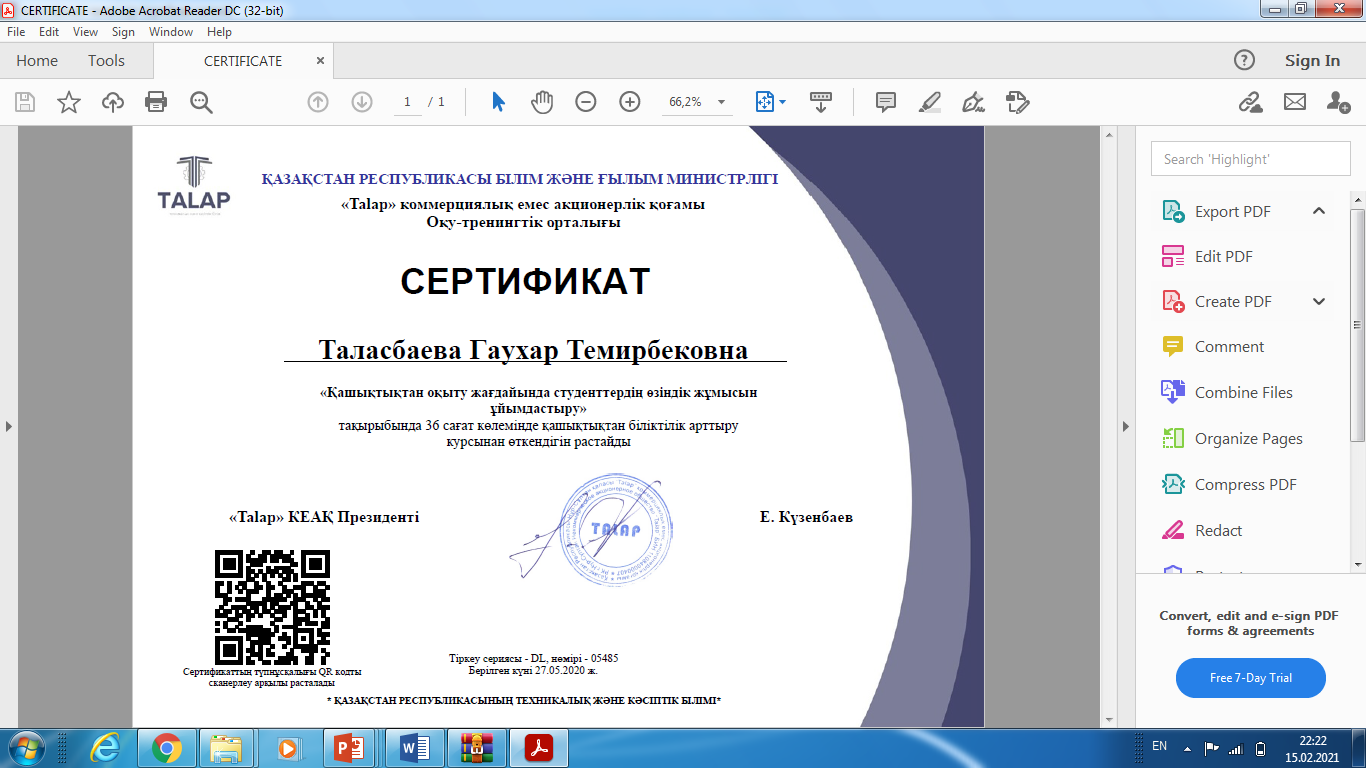 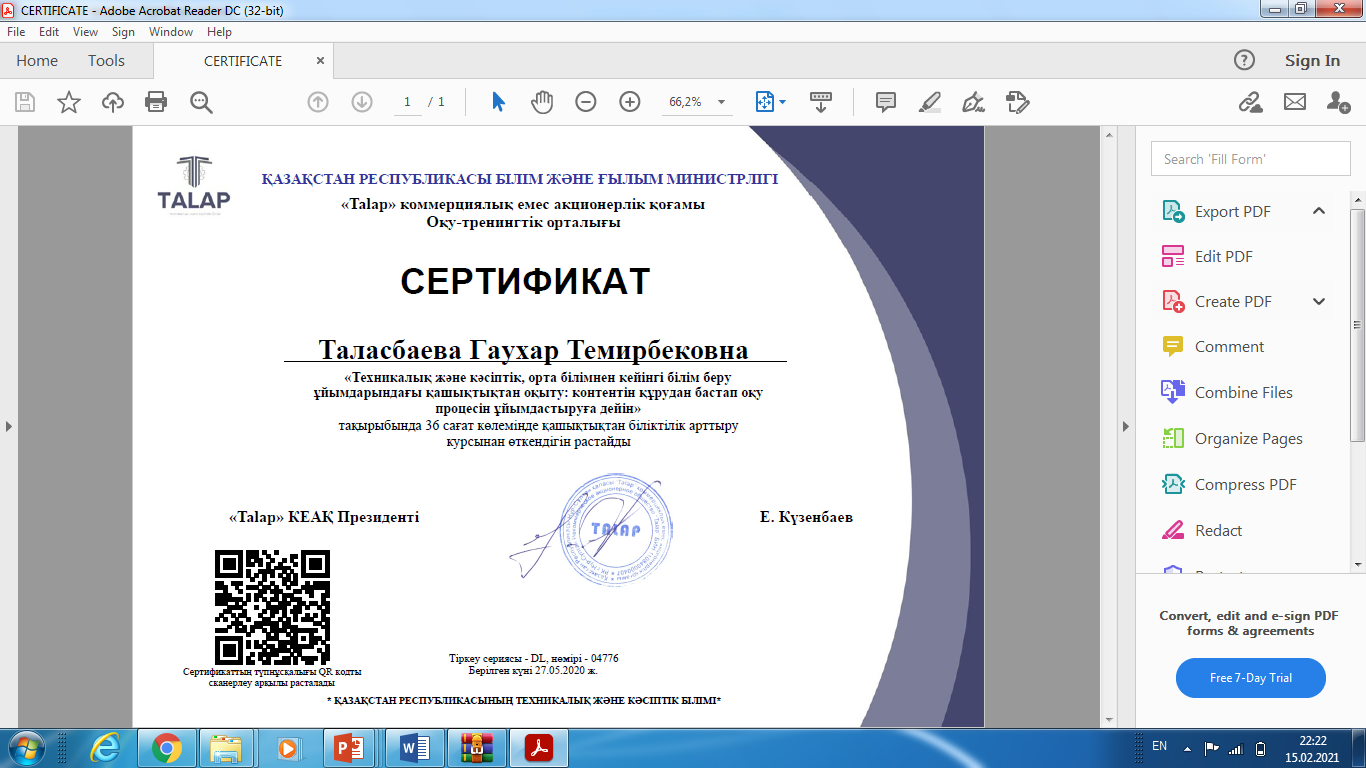 Результативность педагогической деятельности подтверждающие участие в творческих, спортивных, предметных олимпиадах, конкурсах, наградные материалы 
Таласбаевой Гаухар Темирбековны, 
преподавателя русского языка и литературы
Результативность педагогической деятельности подтверждающие участие в творческих, спортивных, предметных олимпиадах, конкурсах, наградные материалы 
Таласбаевой Гаухар Темирбековны, 
преподавателя русского языка и литературы
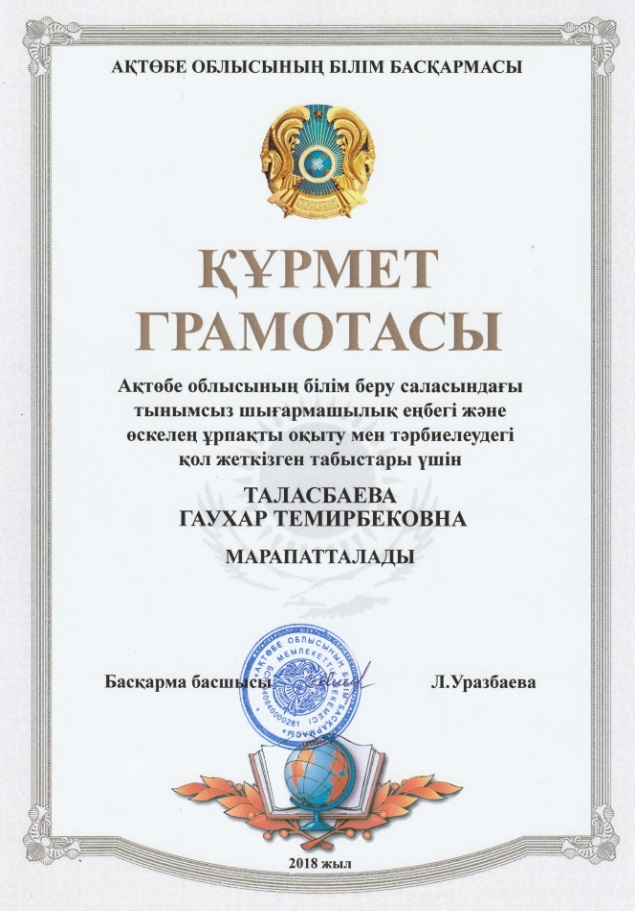 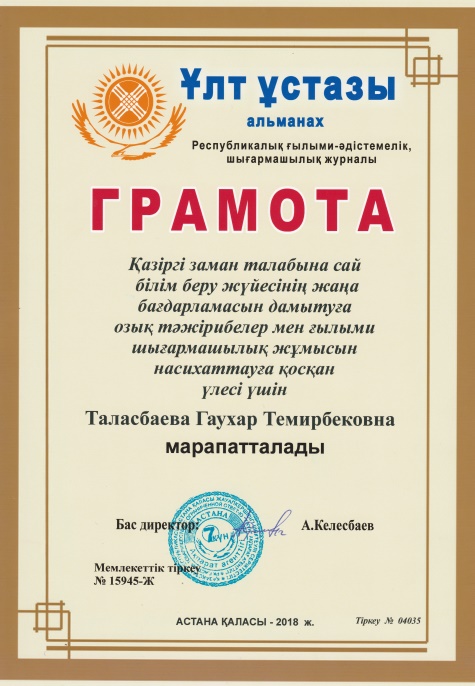 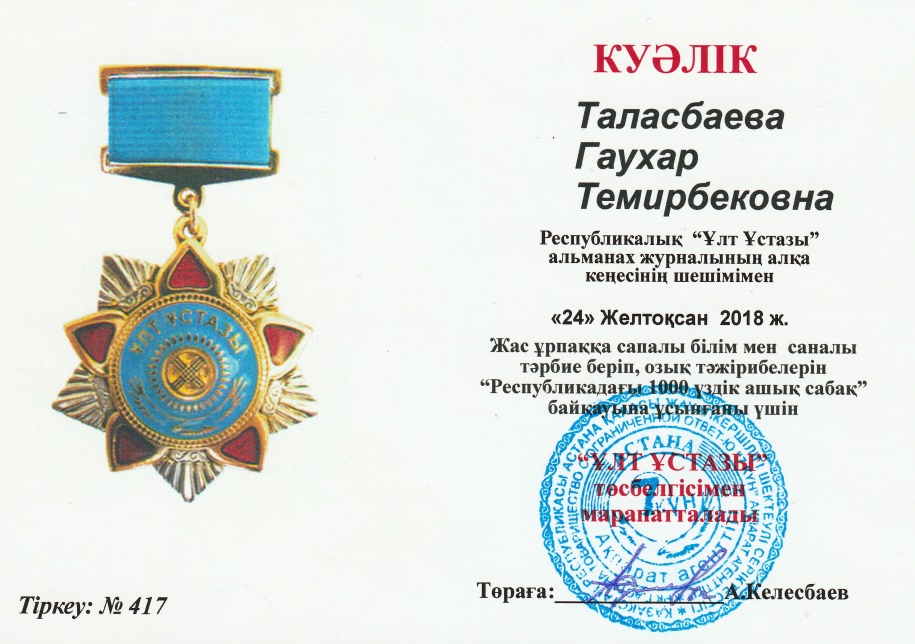 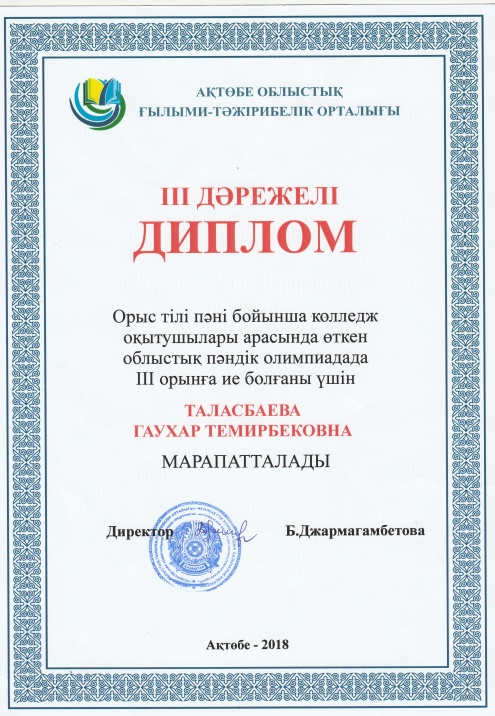 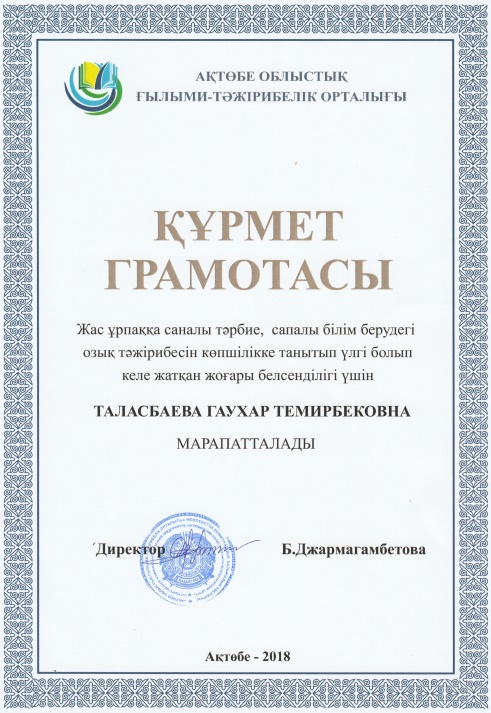 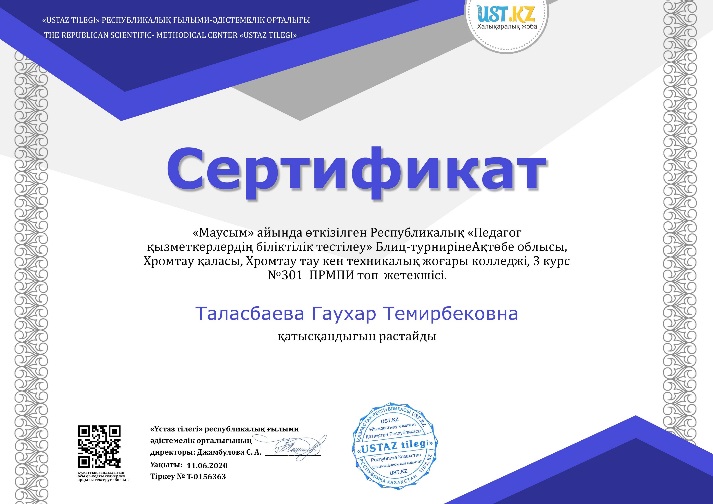 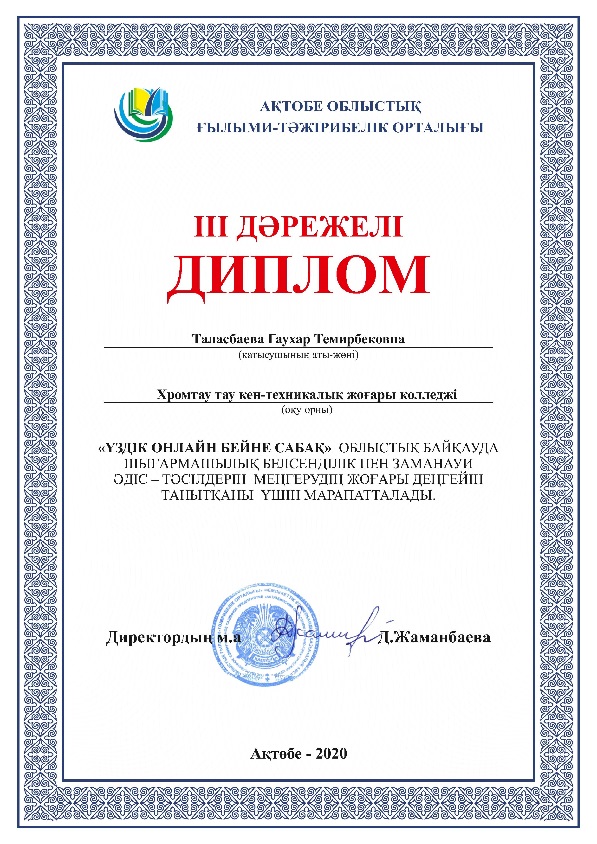 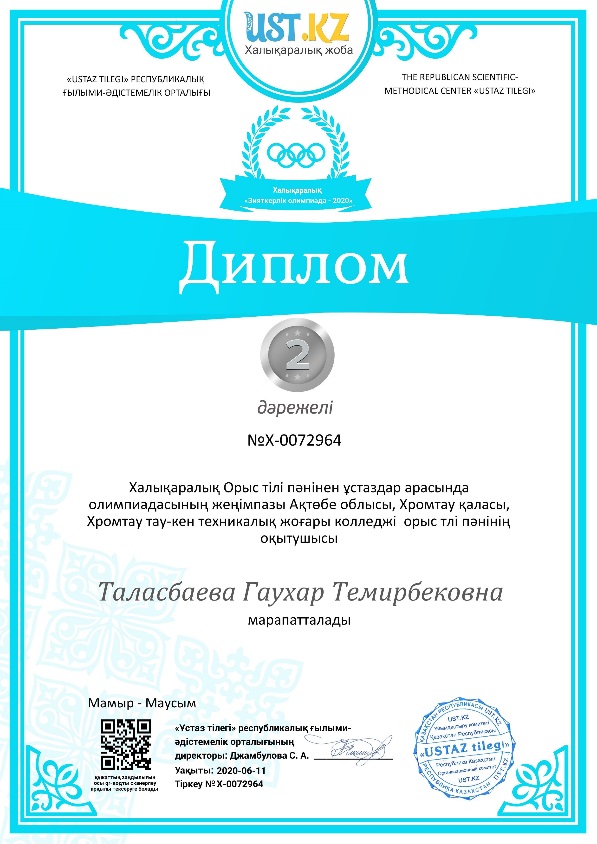 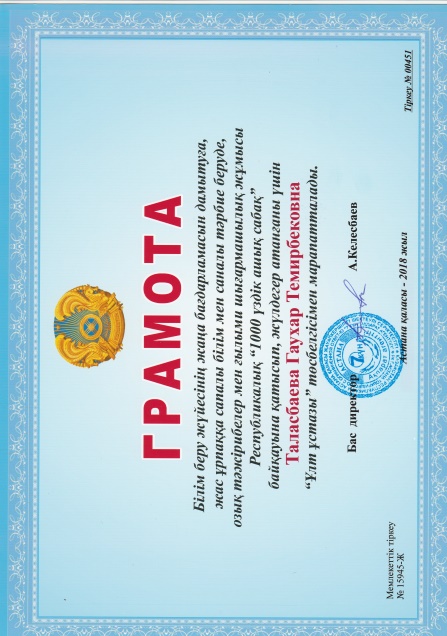 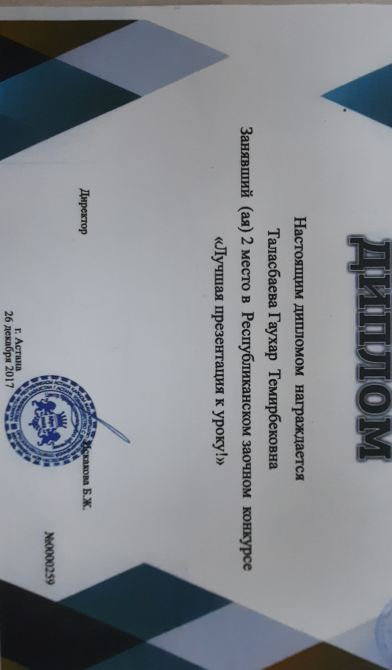 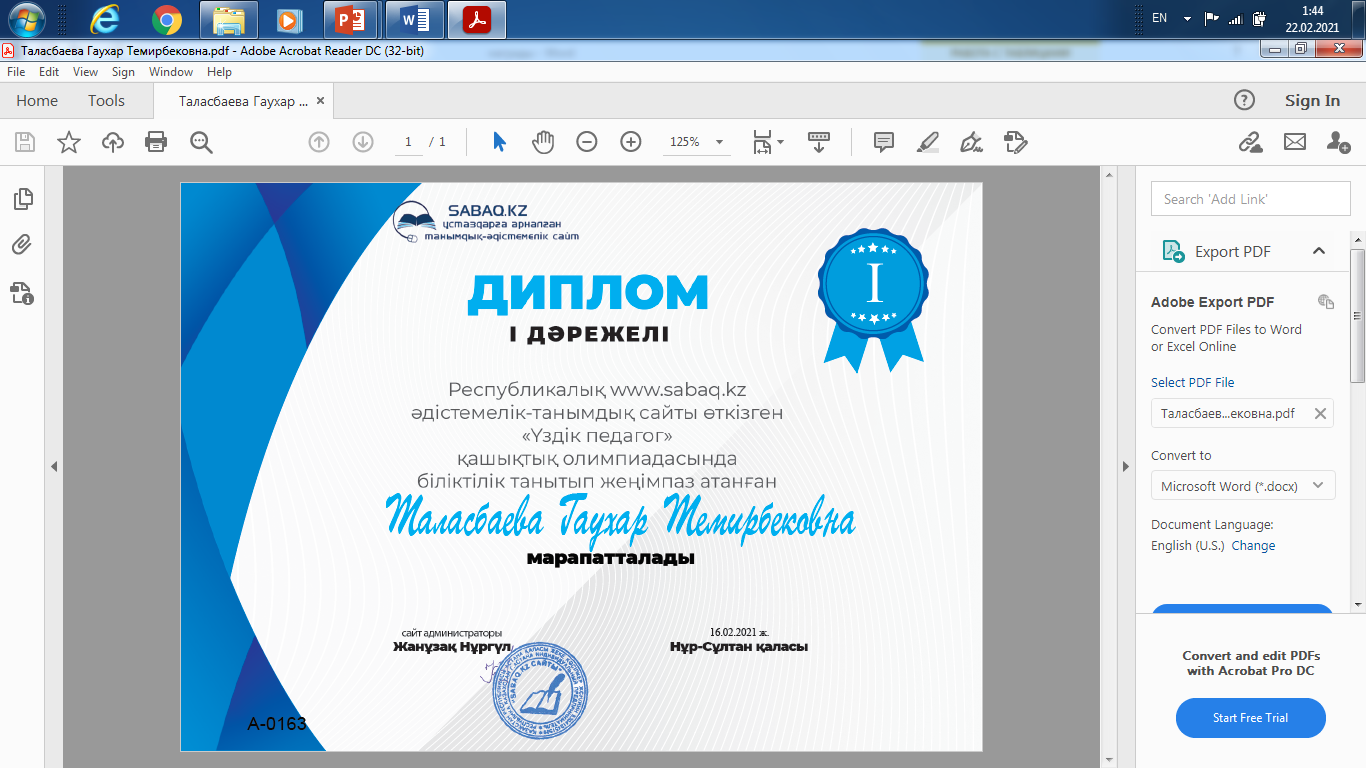 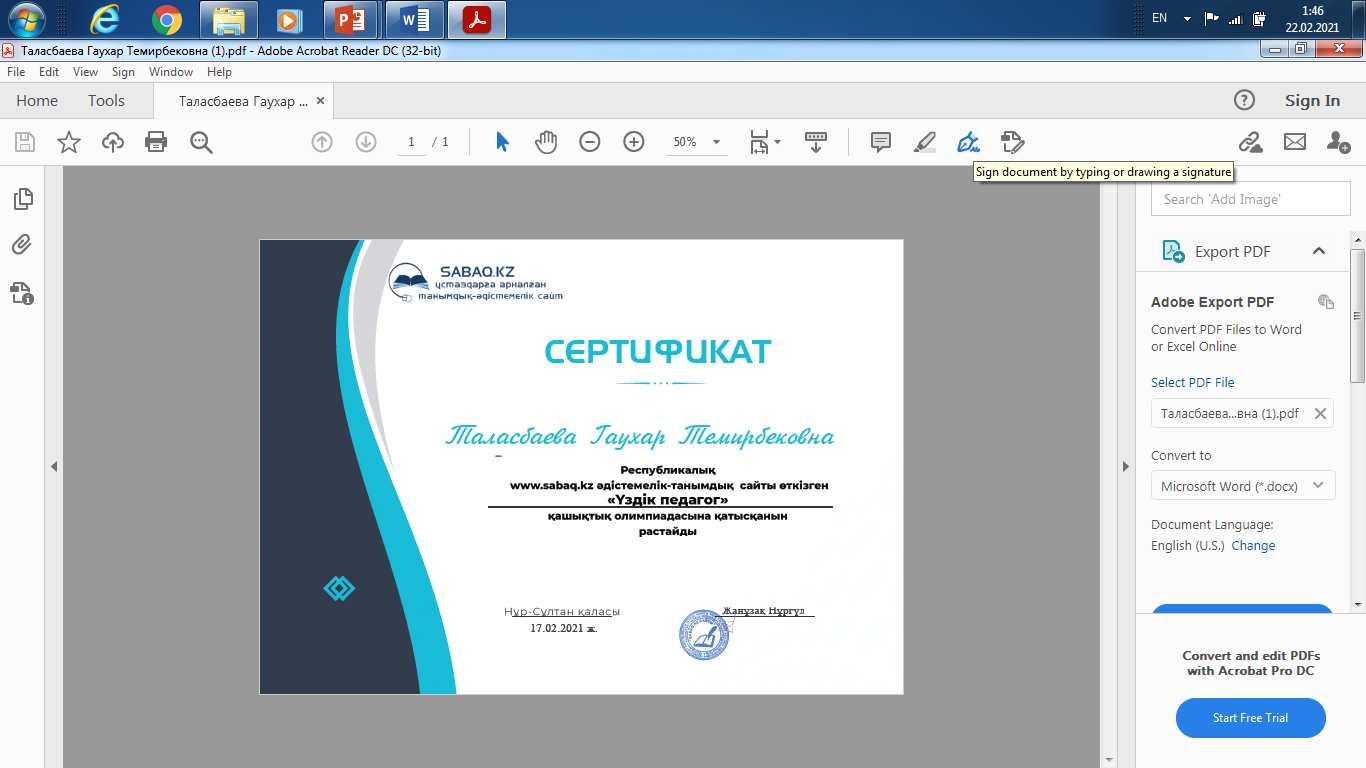 Достижения студентов Таласбаевой Гаухар Темирбековны, 
преподавателя русского языка и литературы
Достижения студентов Таласбаевой Гаухар Темирбековны, 
преподавателя русского языка и литературы
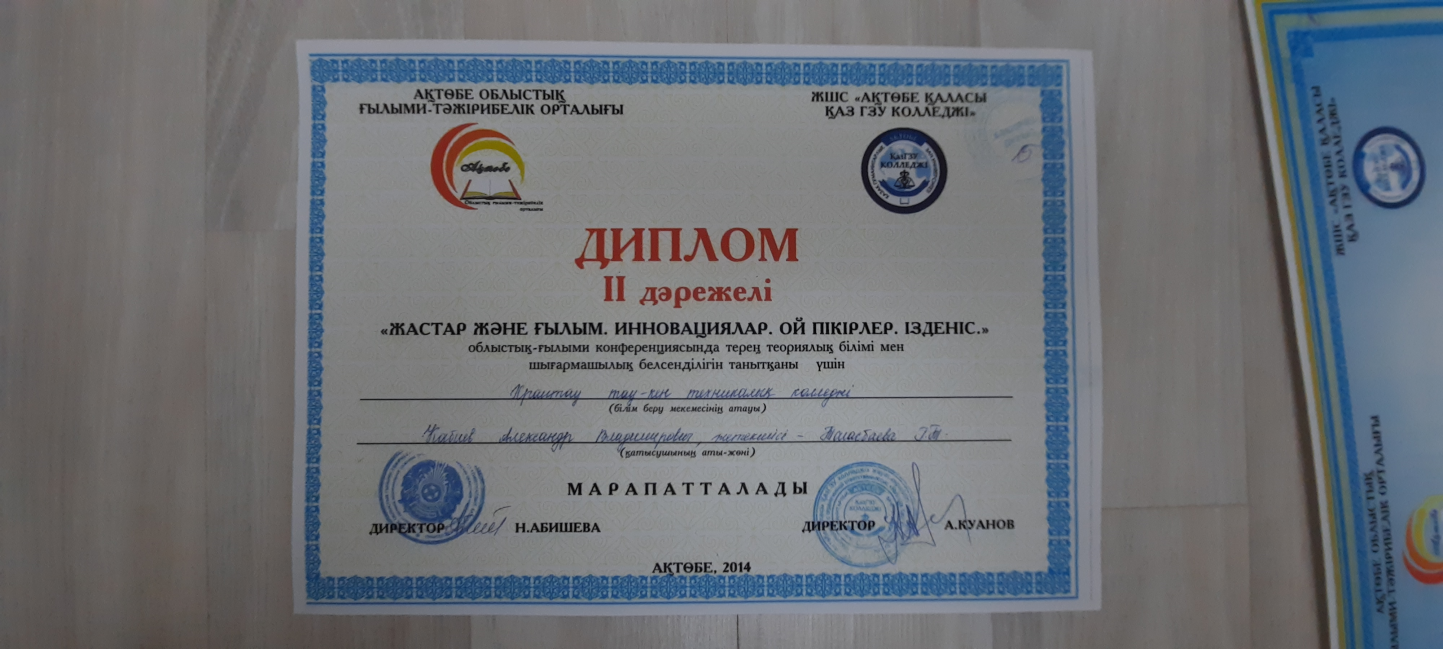 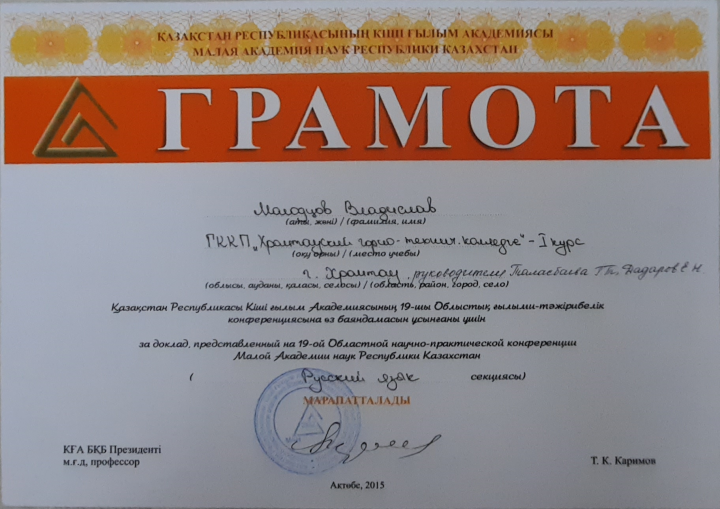 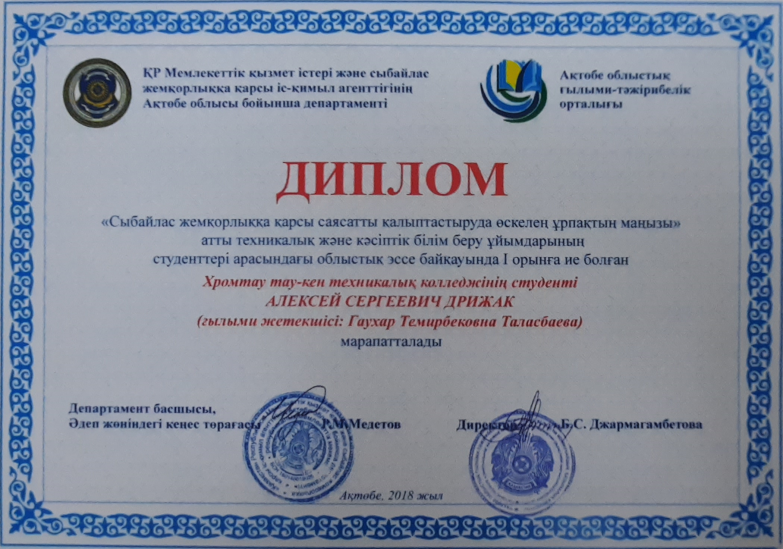 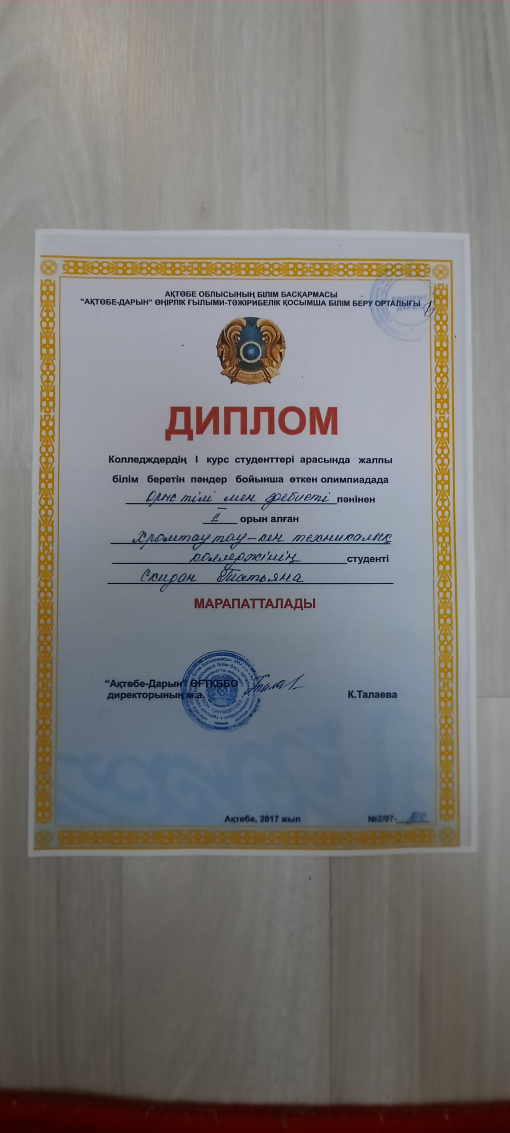 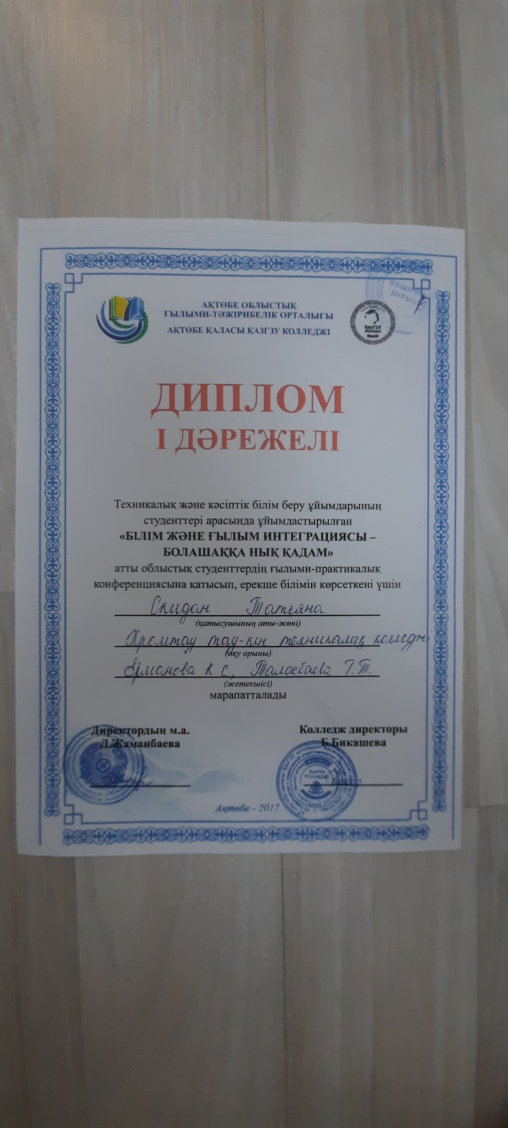 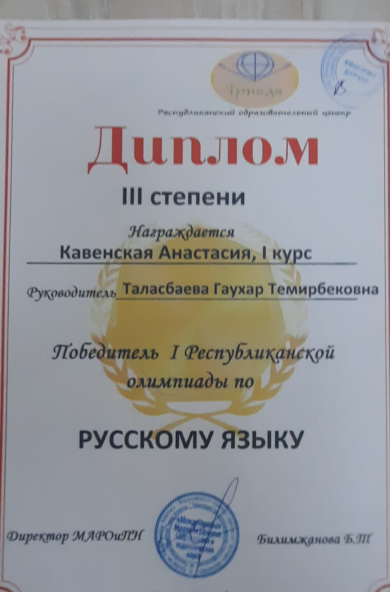 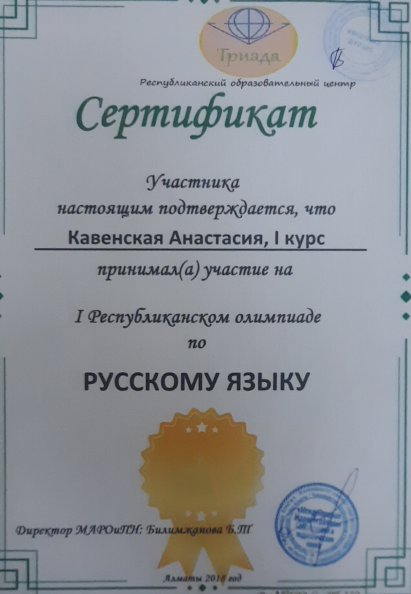 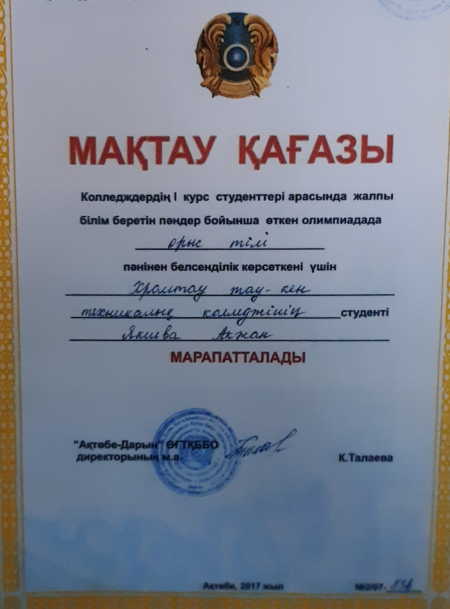 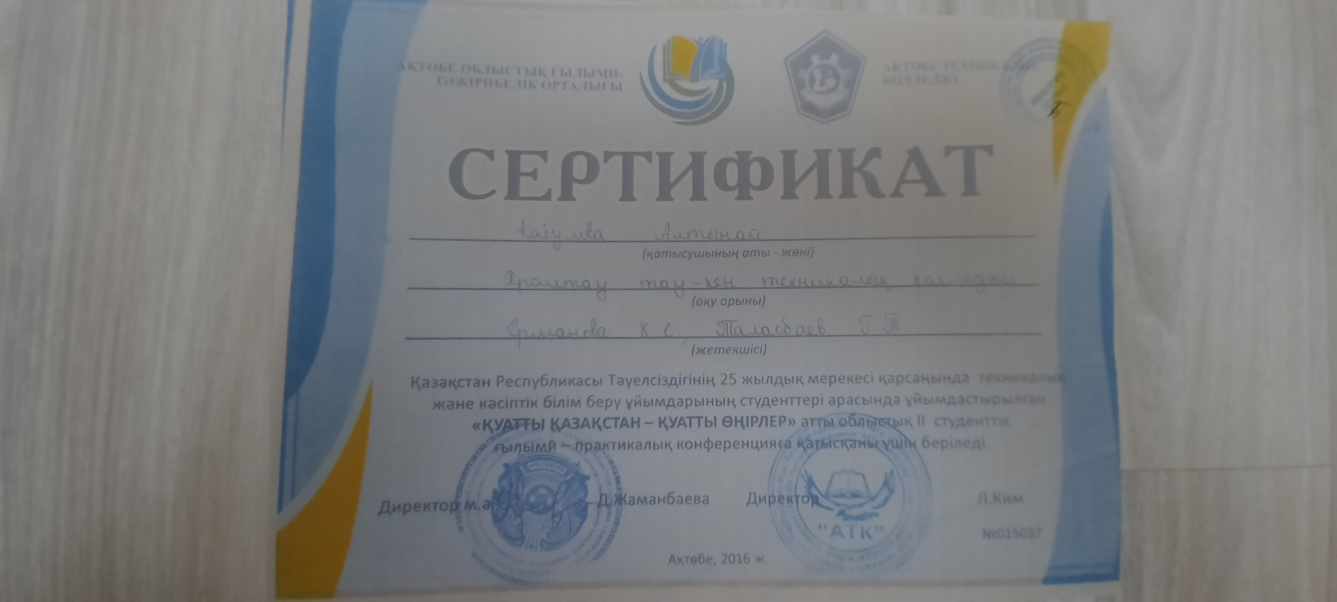 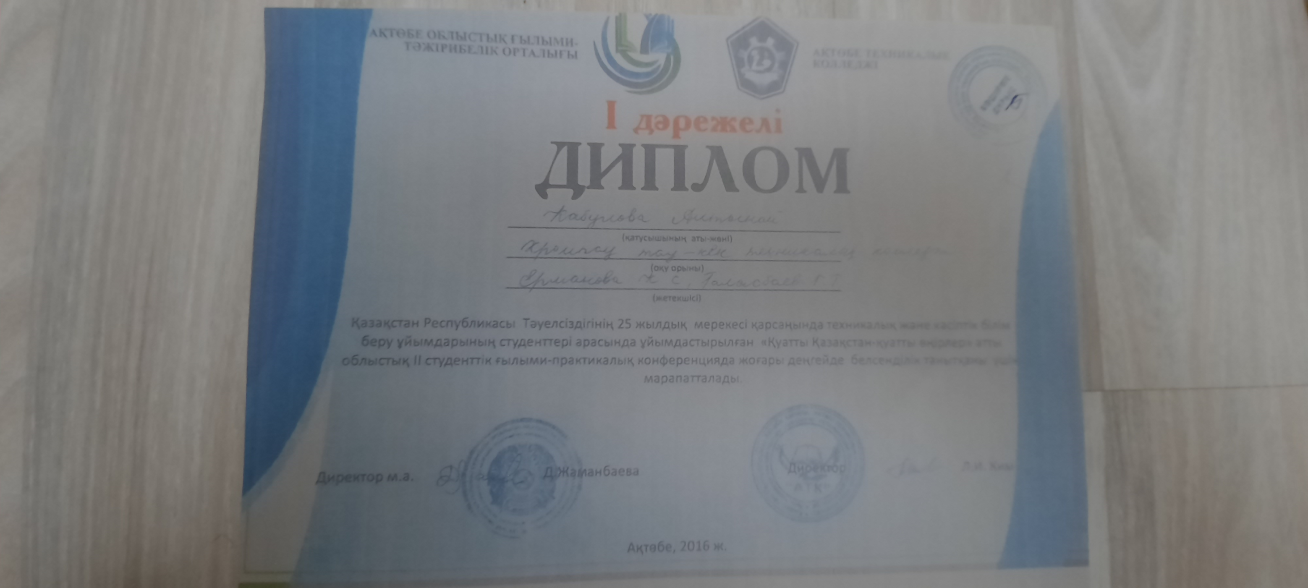 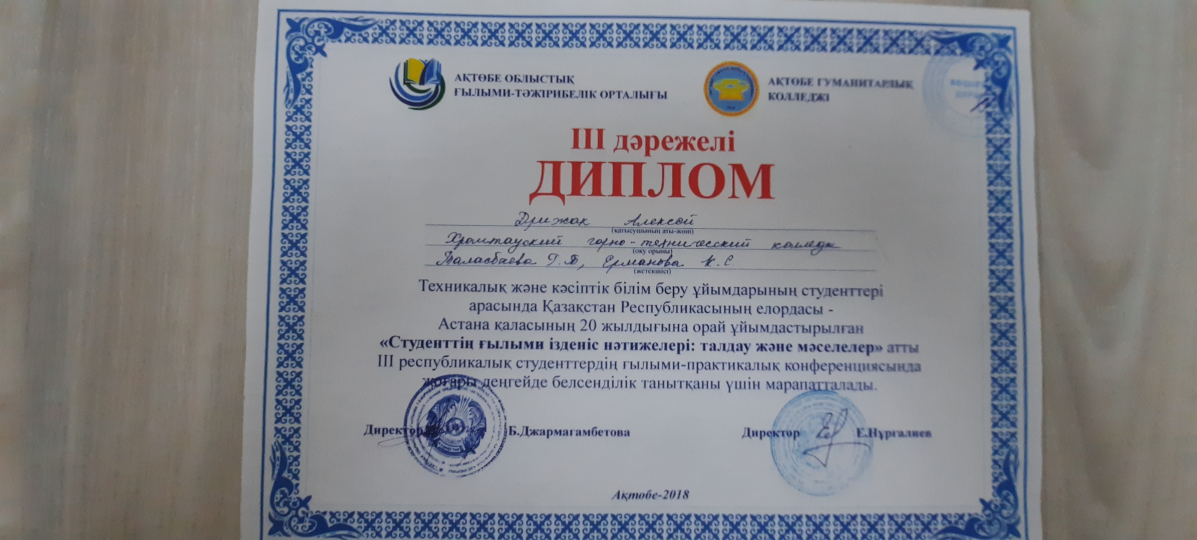 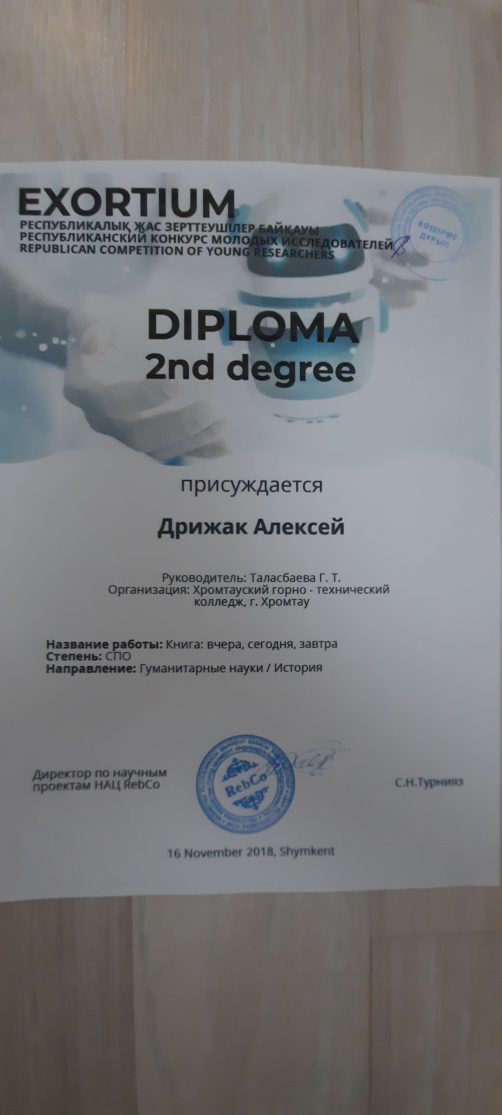 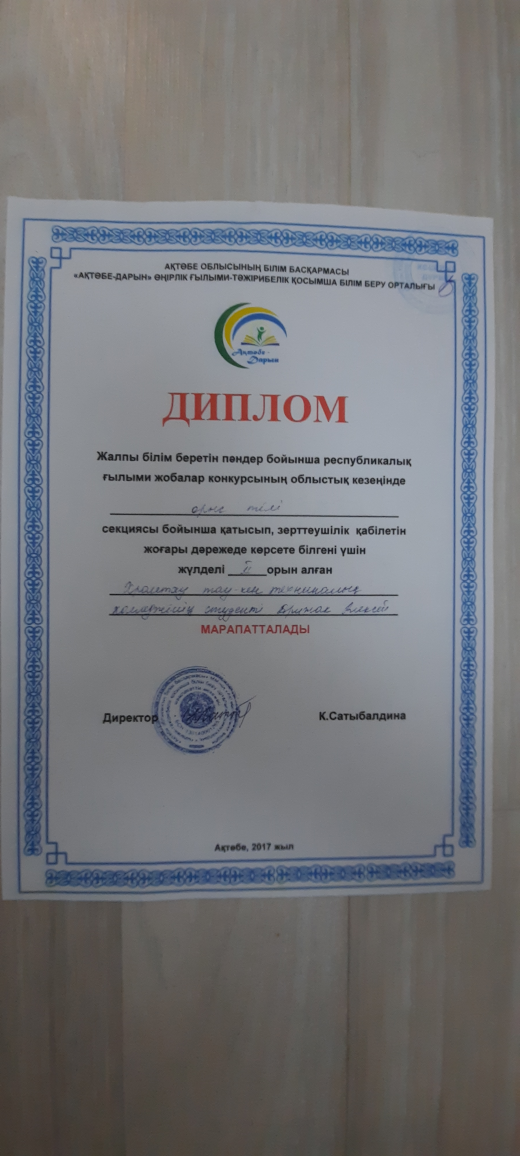 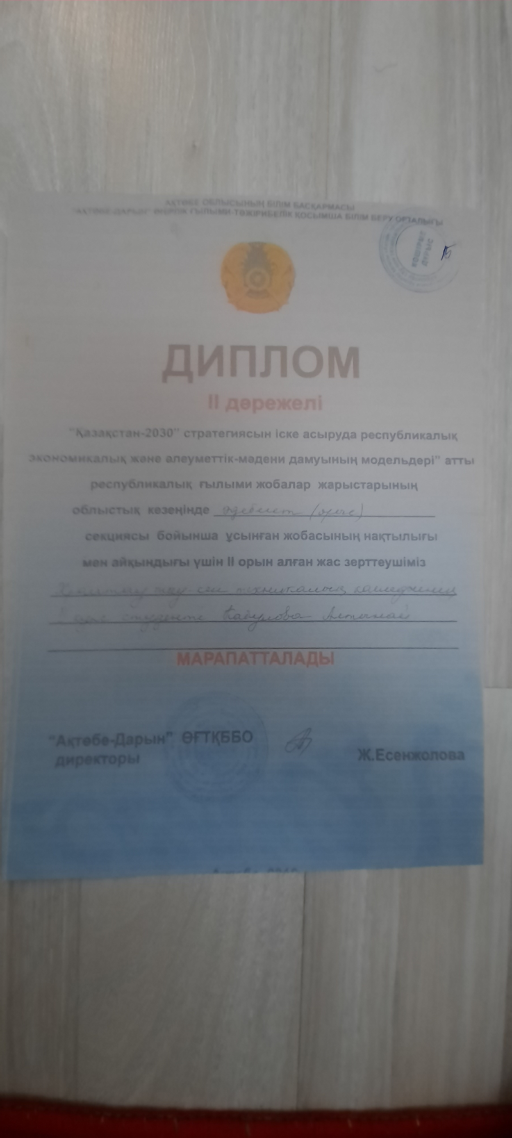 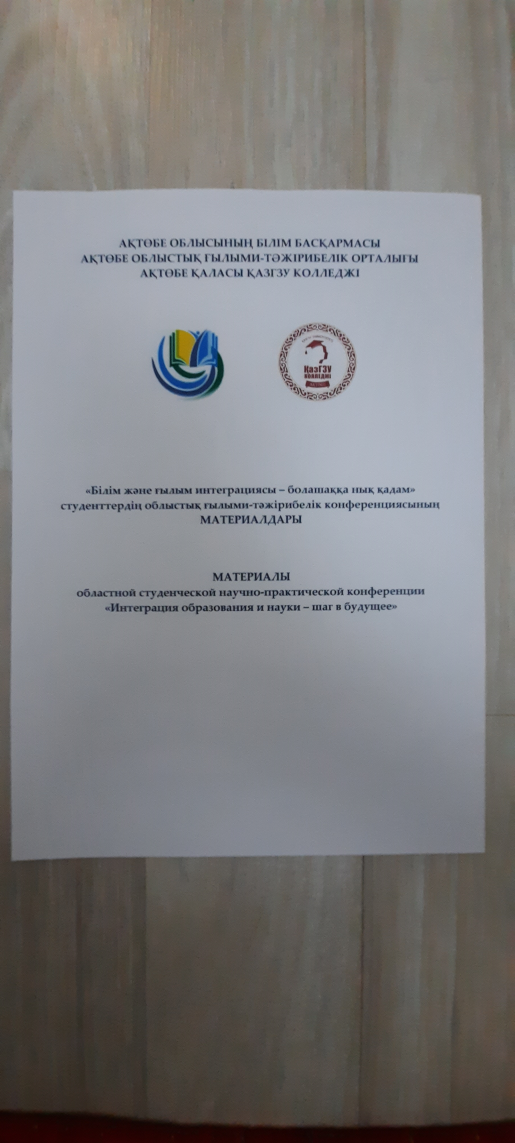 Обобщение и распространение педагогического опыта
Таласбаевой Гаухар Темирбековны, 
преподавателя русского языка и литературы
Обобщение и распространение педагогического опыта
Таласбаевой Гаухар Темирбековны, 
преподавателя русского языка и литературы
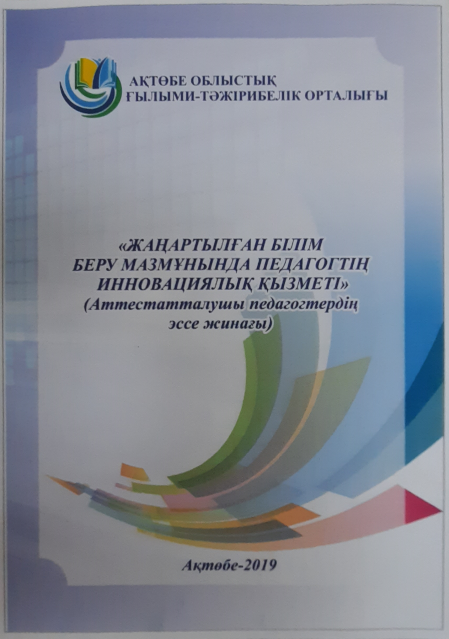 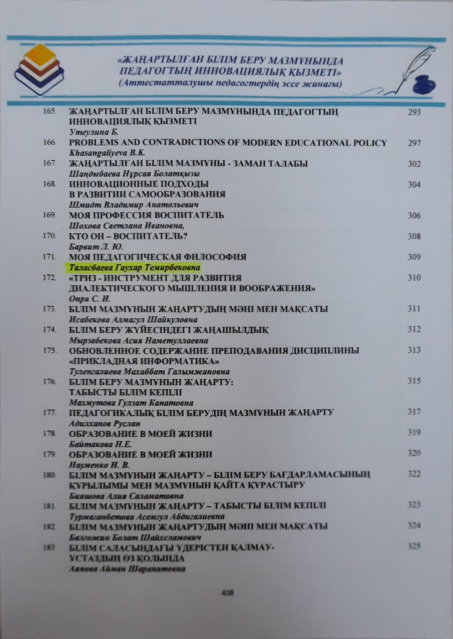 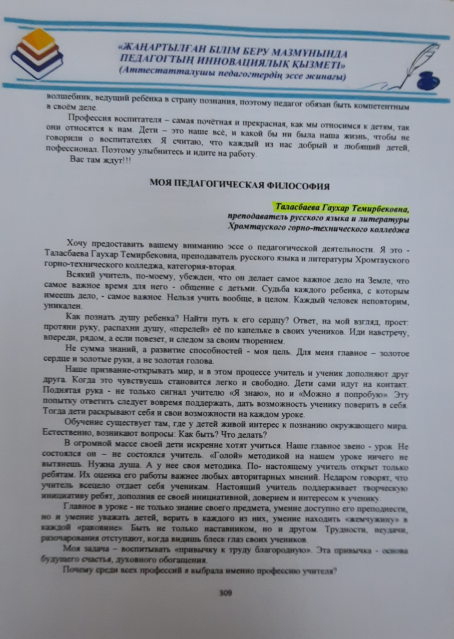 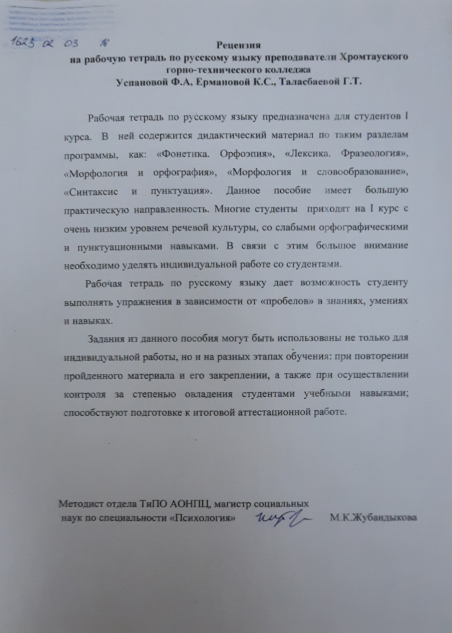 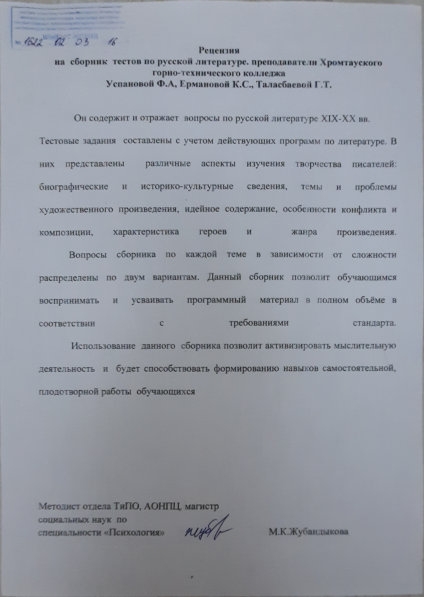 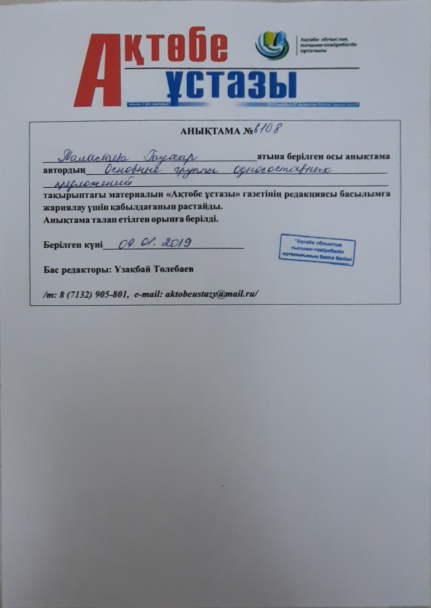 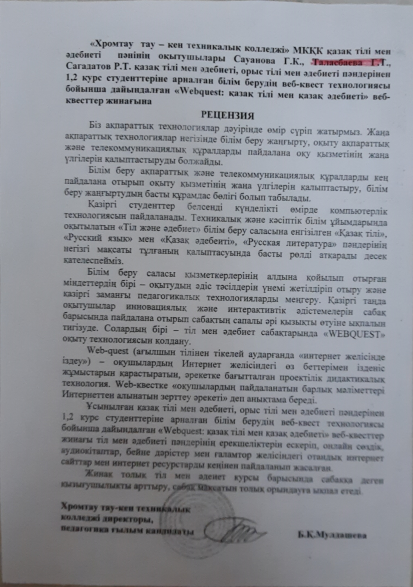 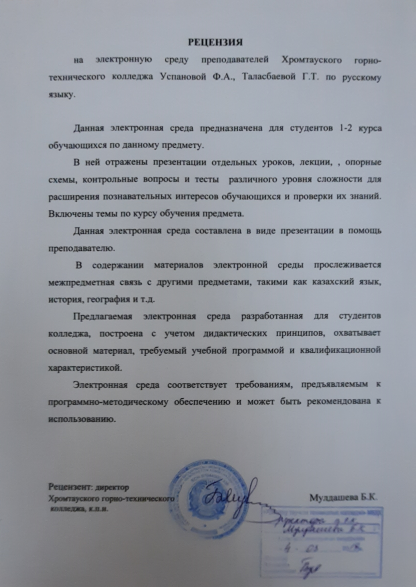 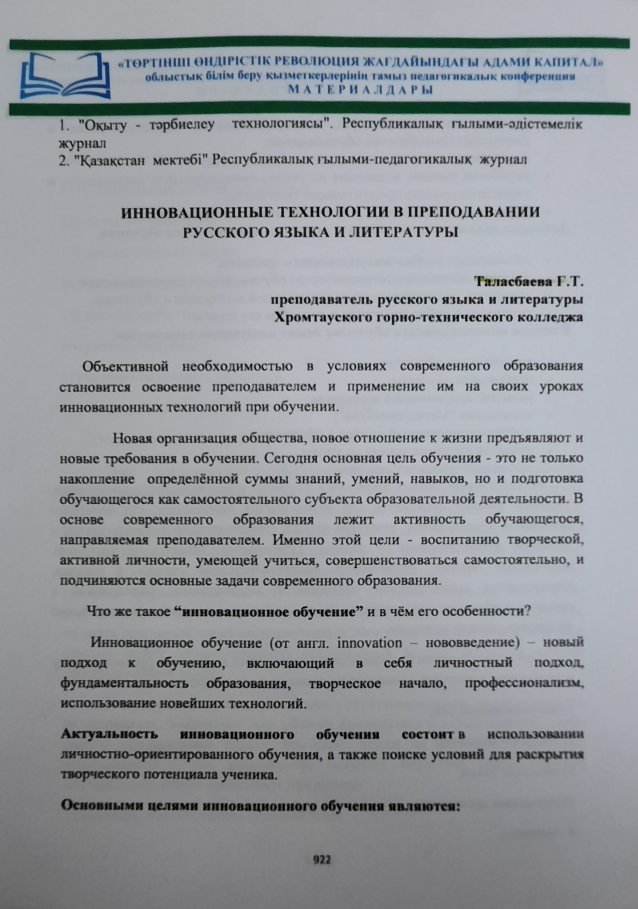 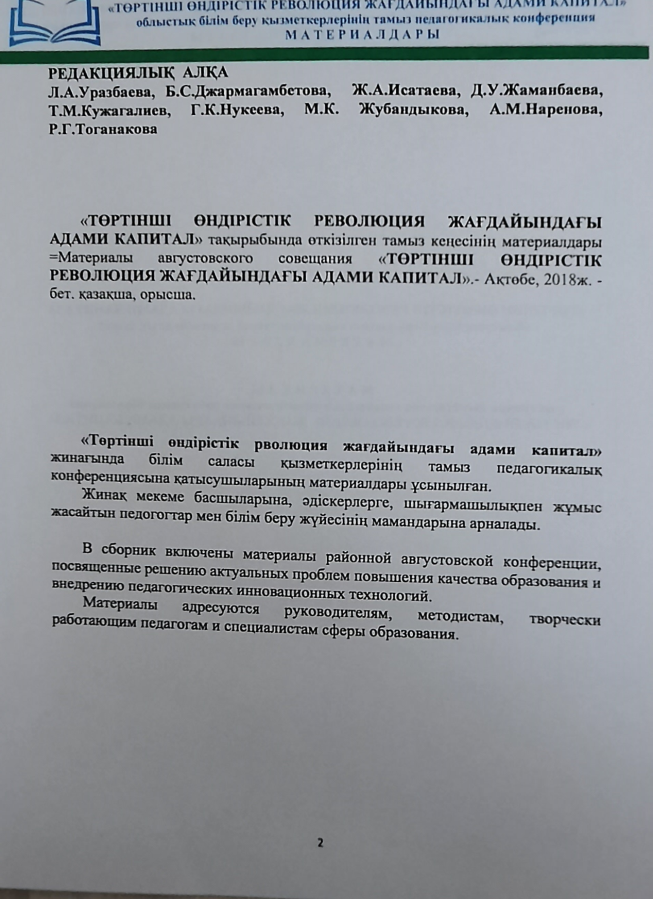 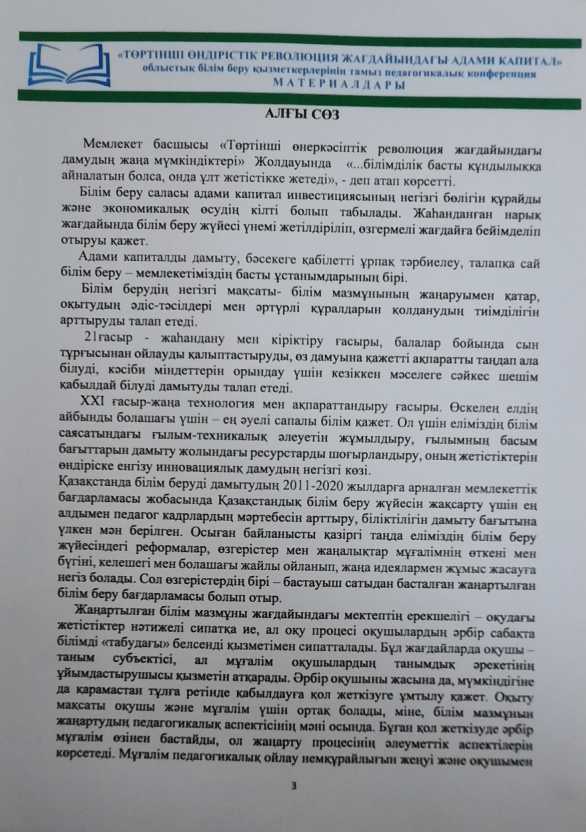 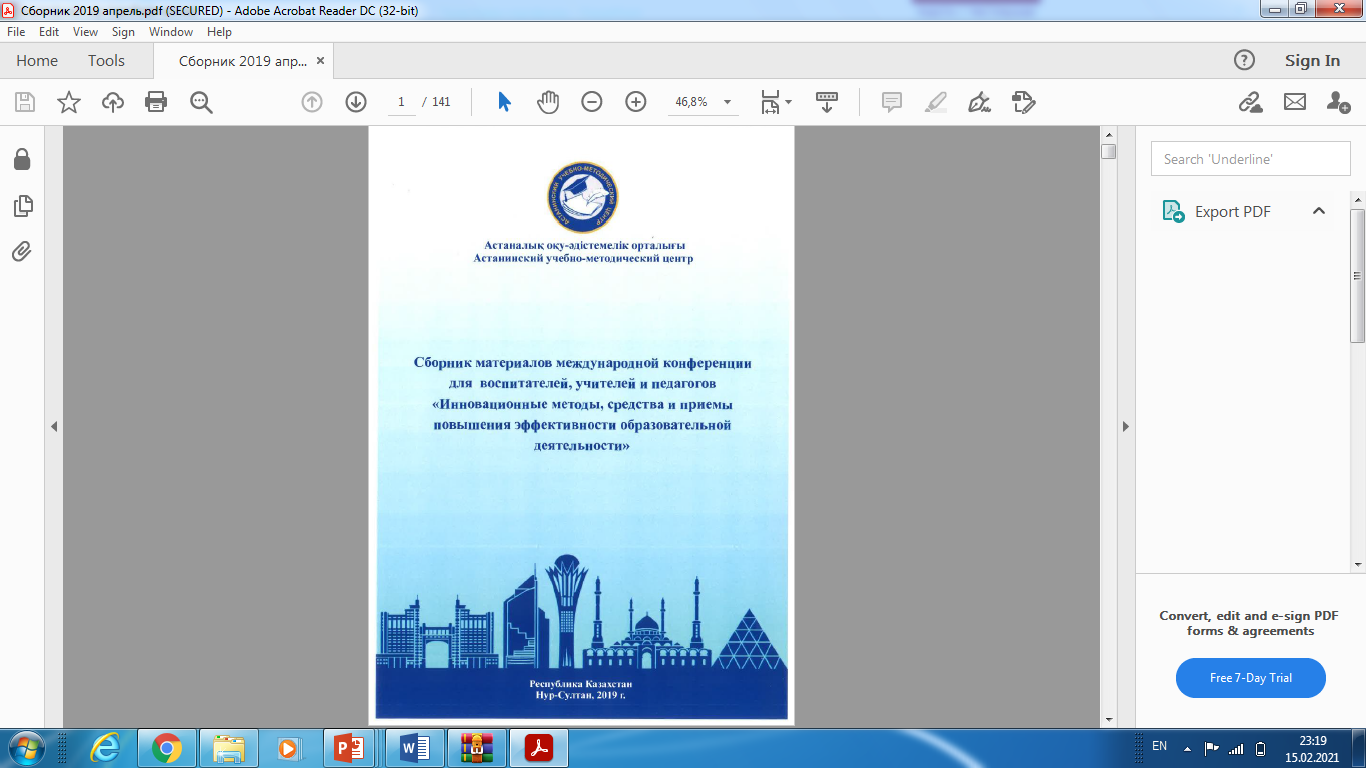 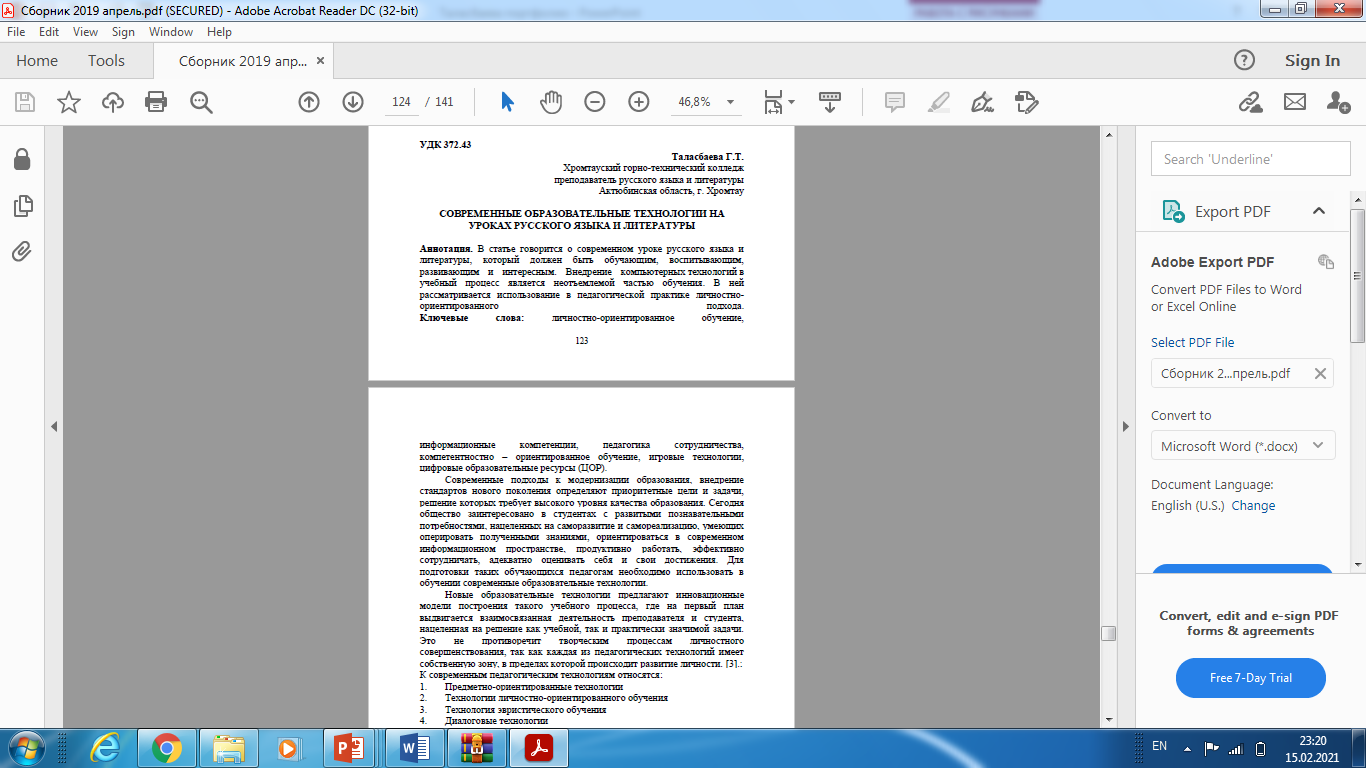 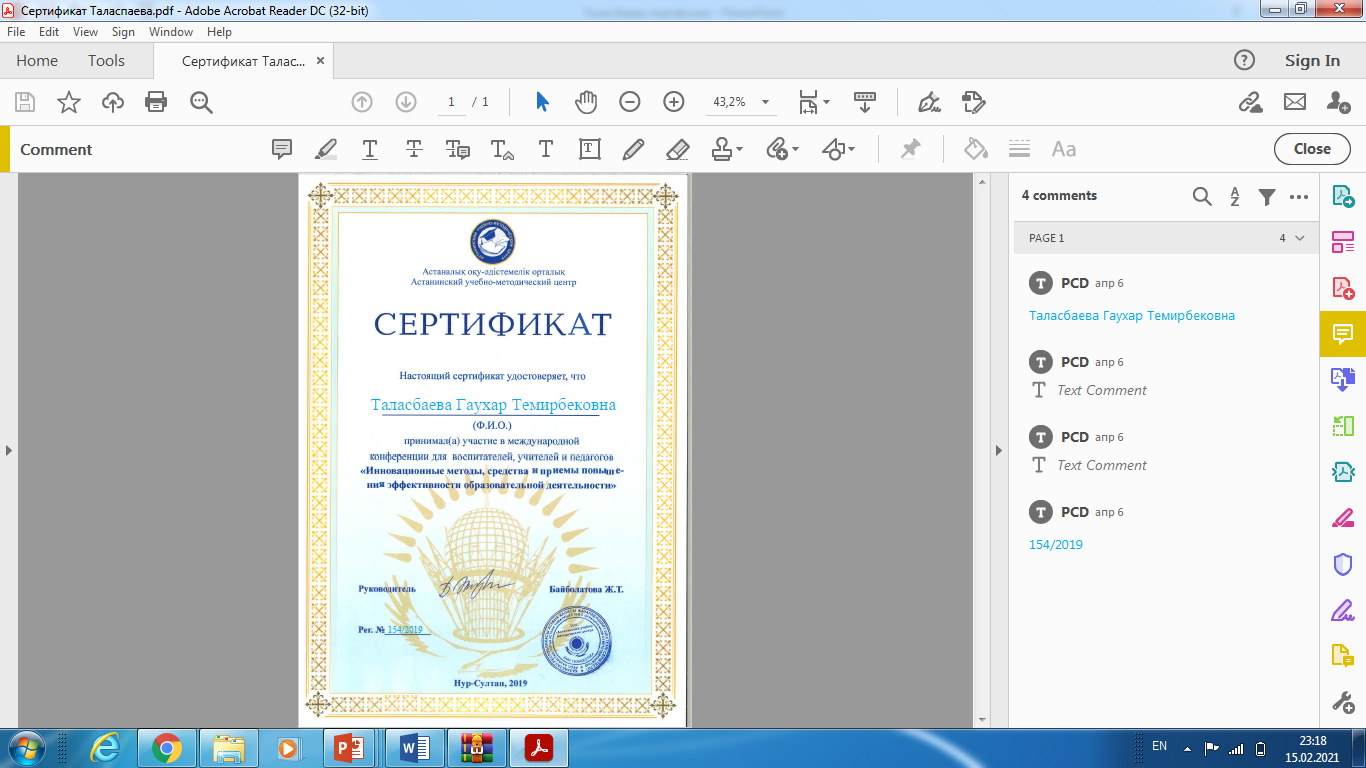